Tree Limbing and Harvesting ROV
Team 15 Members:
Alex Glazer, Donald Phillips, Christopher Ruiz
Team Introductions
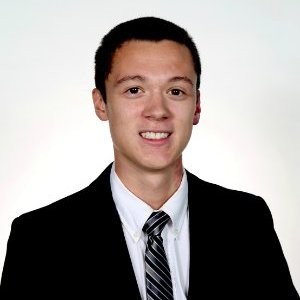 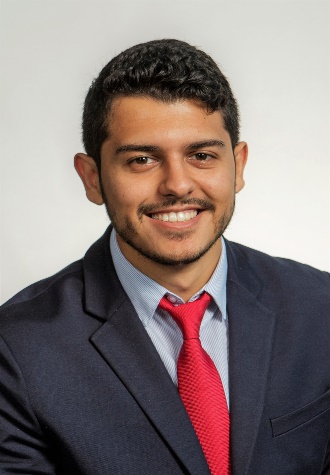 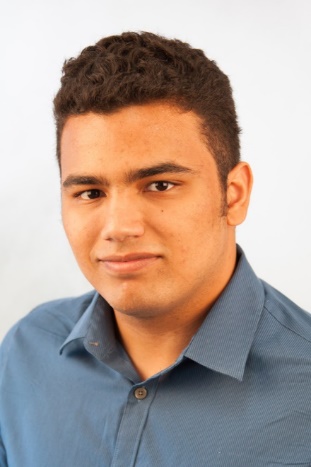 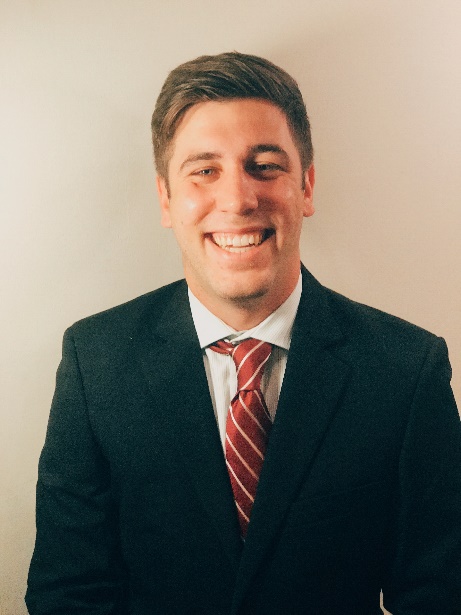 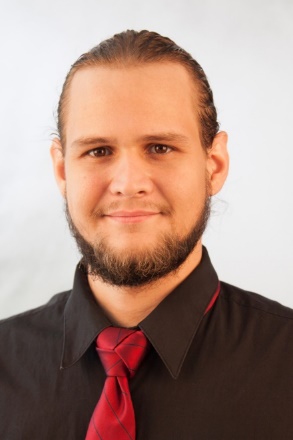 Nestor Rigaud
ME DESIGN
Christopher Ruiz
TEAM LEADER
Ryan Gaylord
LEAD
COMMUNICAITONS
Alex Glazer
ME PROGRAMMING
Allen Phillips
FINANCIAL ADVISOR
Project Summary
What?
Design a remotely operated vehicle (ROV) that climbs and harvests trees
Why?
Trees can cause home and property damage
Maximize user safety
How?
Design an efficient and safe ROV modeled after a total tree harvester
Tree Harvesting
Timber is one of the oldest known industries. 
Today we use human operated machines for harvesting trees.
These machines are known as Total Tree Harvesters.
Figure 1. A Total Tree Harvester cutting down a tree [1]
[Speaker Notes: https://www.youtube.com/watch?v=soLjGPknv2o]
Tree Harvesting
Current tree harvesting methods have risk of human injury.
Workers in the lumber industry have a 3 times higher fatality rate than the average U.S. worker [2]. 
Dead trees are dangerous to climb and harvest.
Figure 2. Example of hazardous working conditions of tree harvesting [3]
[Speaker Notes: http://www.martinwood.org.uk/]
Tree Harvesting
Main factor of cost for tree removal is Height.
Cost of tree removal based on height:
Small trees (30 ft. and under) 
$125 to $437
Medium trees (30 to 60 ft.) 
$175 to $900
Large trees (60 to 80 ft.) 
$400 to $1000 
Very large trees (80 to 100 ft.)
$962 to $1400 [4]
Figure 3. Example of different tree heights [5]
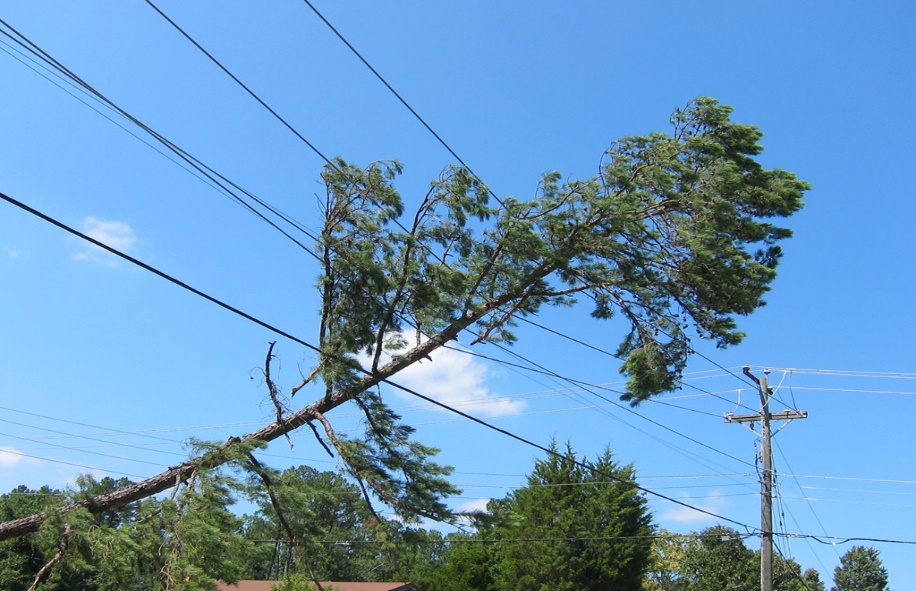 Figure 4. A large tree hanging from a power line[6]
[Speaker Notes: https://www.homeadvisor.com/cost/lawn-and-garden/tree-removal/

https://www.arborday.org/trees/tips/graphics/tree-height.png]
Project Scope
Design a ROV modeled after a Total Tree Harvester head
As the ROV climbs, it will de-limb the tree.
Once at a certain height, the ROV will top the tree.
As its descending, the ROV will section the tree.
The target market for our project is primarily landscaping and private rental
Figure 3. Picture of a Tree Harvester head [7]
[Speaker Notes: http://exploremachines.blogspot.com/2015/03/]
Project Scope
Project Scope
Customer Needs
Customer Needs
Customer Needs
Customer Needs
Customer Needs (cont.)
[Speaker Notes: We were not sure how to split up the table so that it can be visible to everyone on one slide]
Customer Needs (cont.)
[Speaker Notes: We were not sure how to split up the table so that it can be visible to everyone on one slide]
Customer Needs (cont.)
[Speaker Notes: We were not sure how to split up the table so that it can be visible to everyone on one slide]
Functional Decomposition
Functional Decomposition
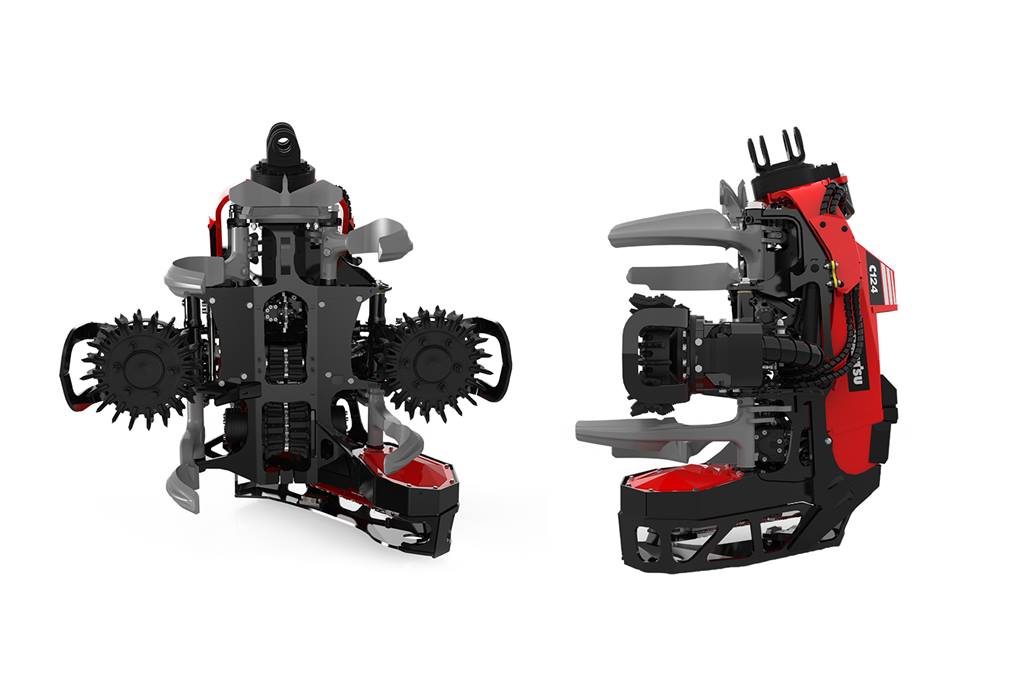 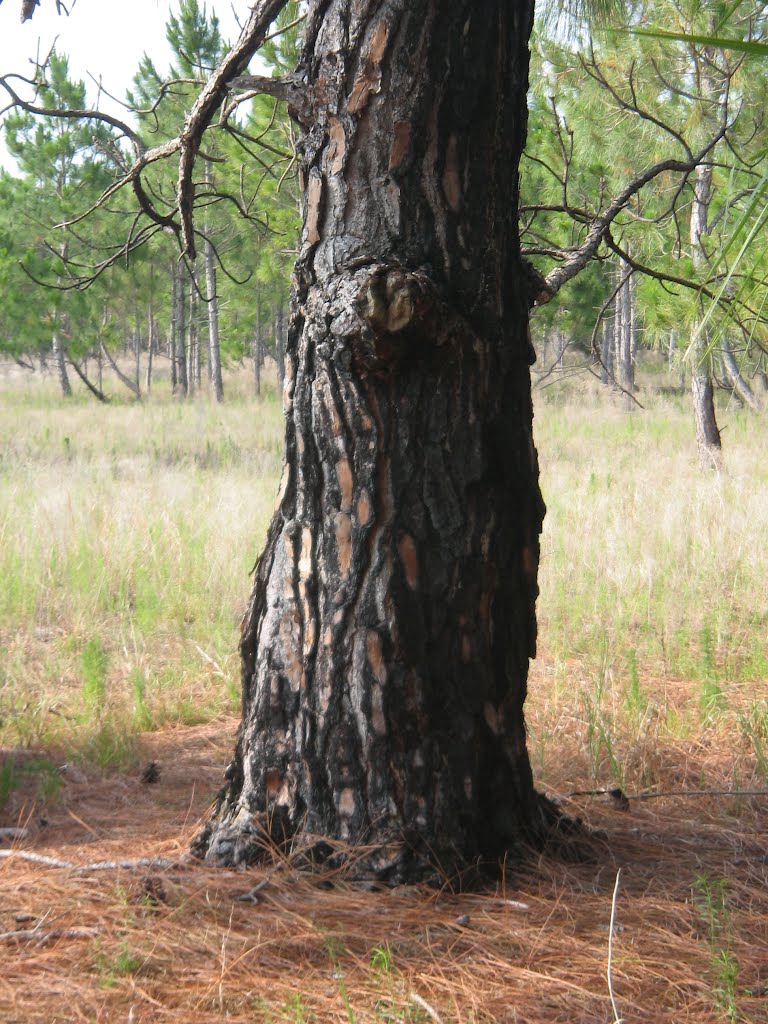 Functional Decomposition
Channel up tree
Functional Decomposition
Remove limbs
Functional Decomposition
Remove sections of tree
Tree Harvesting ROV
The Next
Step?
The Next Step
Target Data 
Based off the customer needs and the functional decomposition. 
Will be used to create a Target Catalog and a Target Summary
Concept Generations
Brainstorming ideas on how to design the tree sectioning ROV.
Project Plan
Tree Harvesting ROV
Back-up 
Slides
Back-up Slides
How does targeting the landscape market and private renting make this process more efficient, safe, and cost effective?
The ROV can section the tree faster than a person climbing it.
Eliminates the risk of having a person climbing up the tree. (Dead Trees)
Avoids having to pay hazard fee.
Back-up Slides
Why would a person with trees around their property want to rent this machine?
Falling trees can cause property and home damage.
Insurance companies normally will not help pay for damages caused by maintenance related issues [13].
Back-up Slides
What are other factors that affect cost of tree removal? 
Conditions
Dead trees can be hazardous to remove.
Diameter
Thicker trees are harder to cut through. 
Location
Surrounding structures and power lines raise the price of removing a tree [4].
References
[1] J. (2013, August 11). Ponsse Ergo 8w Harvester im Starkholz. Retrieved October 15, 2017, from http://www.youtube.com/watch?v=soLjGPknv2o
[2] United States, Congress, Bureau of Labor Statistics. “NATIONAL CENSUS OF FATAL OCCUPATIONAL INJURIES IN 2015.” NATIONAL CENSUS OF FATAL OCCUPATIONAL INJURIES IN 2015, Bureau of Labor Statistics, 2015, p. 4.[3] Welcome We work across the Welsh Marches in Powys, Shropshire and North Herefordshire. (n.d.). Retrieved October 15, 2017, from http://www.martinwood.org.uk/.
[4] Learn how much it costs to Remove a Tree. (n.d.). Retrieved October 15, 2017, from https://www.homeadvisor.com/cost/lawn-and-garden/tree-removal/
[5] Finding a Tree. (n.d.). Retrieved October 15, 2017, from https://www.arborday.org/trees/tips/finding-a-tree.cfm
[6]  Irene Bit Me! I’m just one of nearly 5 million. (2011, August 30). Retrieved October 15, 2017, from https://ridingwiththetopdown.wordpress.com/2011/08/30/irene-bit-me-im-just-one-of-nearly-5-million/
[7] A. (1970, January 01). ExploreMachines. Retrieved October 15, 2017, from http://exploremachines.blogspot.com/2015/03/
[8] Komatsu C124 harvesting head. (n.d.). Retrieved October 15, 2017, from https://www.komatsuforest.com/Products/Our-Harvester-heads/C124
[9] Burnt Pine Tree Trunk. (n.d.). Retrieved October 15, 2017, from http://www.panoramio.com/photo/69314359
[10] Harvesting and Processing Heads. (n.d.). Retrieved October 15, 2017, from https://www.woodbusiness.ca/harvesting/harvesting-and-processing-heads
[11] Celtic Tree Services LLC | Tree Service Darien, CT | Fairfield, Trumbull, New Canaan, CT. (n.d.). Retrieved October 15, 2017, from http://www.celtictreeservice.net/
[12] Home | Flowers Tree Service - Florence, SC. (n.d.). Retrieved October 15, 2017, from http://www.flowerstreeservice.com/
[13] If a Tree Falls on My House, Does Homeowners Insurance Cover It? (n.d.). Retrieved October 15, 2017, from https://www.allstate.com/tools-and-resources/home-insurance/home-insurance-tree-falls-on-house.aspx